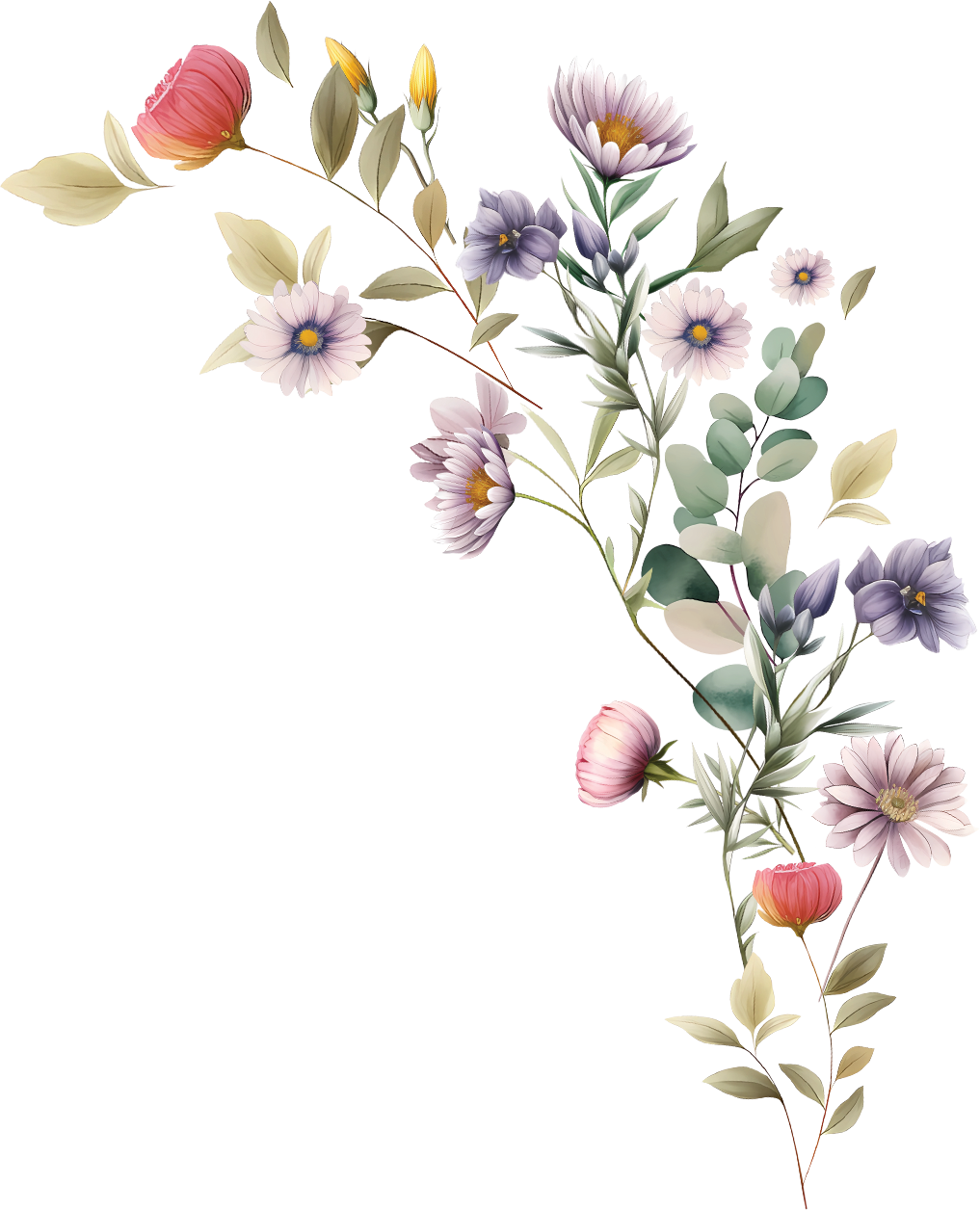 S A V E
the
D A T E
for the wedding of
J E S S I E  &  T E D D I E
M A Y  2 5 | A T  2 : 0 0  P M
T H E  N E W  R E S I D E N C E 
3 5  R O S E  S T R E E T
P l e a s e  R S V P  b y  2 0 . 0 5